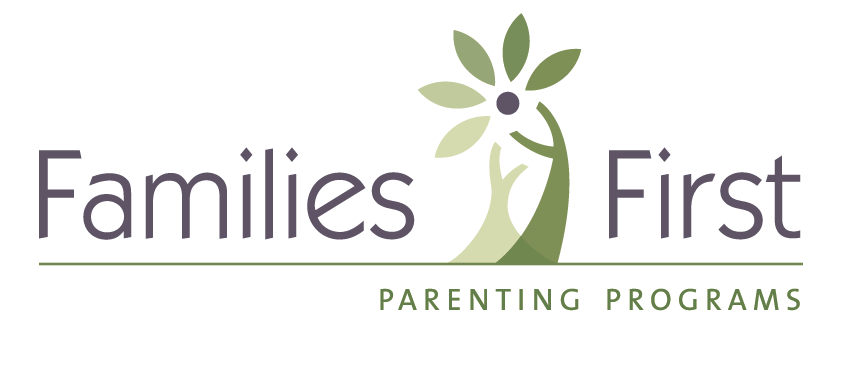 Keeping Your Friends Close and Your Donors Closer
Presented by Liz Cohen, Executive Director, Families First Parenting Programs
Agenda
Introductions

Gatherings: A Case Study

Dos and Don’ts of Small Cultivation Events

Branding 101

Practice, Practice, Practice
[Speaker Notes: Ask everyone to go around the room and mention: their name, title, organization and what they are looking to learn from the workshop
Tie-in to development strategy]
Mission and Future Vision
Mission
Families First promotes the secure and nurturing parent-child relationships that are the foundation of every child’s overall well-being and future success.
Vision
Every child is secure, confident, resilient, and able to seize opportunities and succeed. All of our children are loved, guided, and supported by strong, knowledgeable, and collaborative parents, caregivers, schools, and communities.
[Speaker Notes: Great Mission and Vision 
But a challenge exists in with engaging donors and volunteers]
Where did Families First’s funding 
come from in FY14?
[Speaker Notes: 25% of budget is raised from individual– FF is responsible]
Development Trends
Economic = diversification 

Savvy donors want the inside scoop

It’s the relationships, stupid

New donors are 6-7 times more costly than keeping an existing donor
[Speaker Notes: The economic crisis made diversification more important, therefore major donors are more important  Savvy donors want to know more about the orgs they fund
Donors with personal relationships to staff and board give more and stay longer
Since donor acquisition is expensive, it’s more efficient to keep the donors you have and to spend on acquiring donors who are likely to stay with you]
Large Events vs. Cultivation
[Speaker Notes: Development trends moving away from event, transaction-based models]
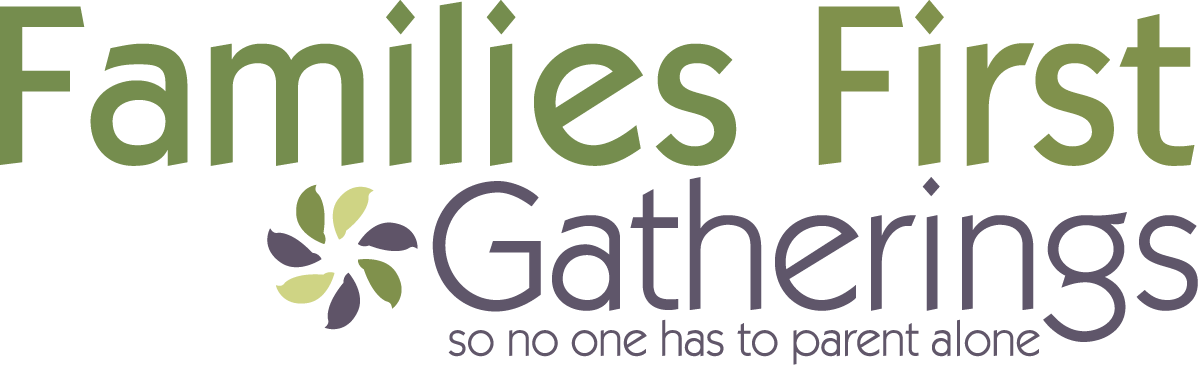 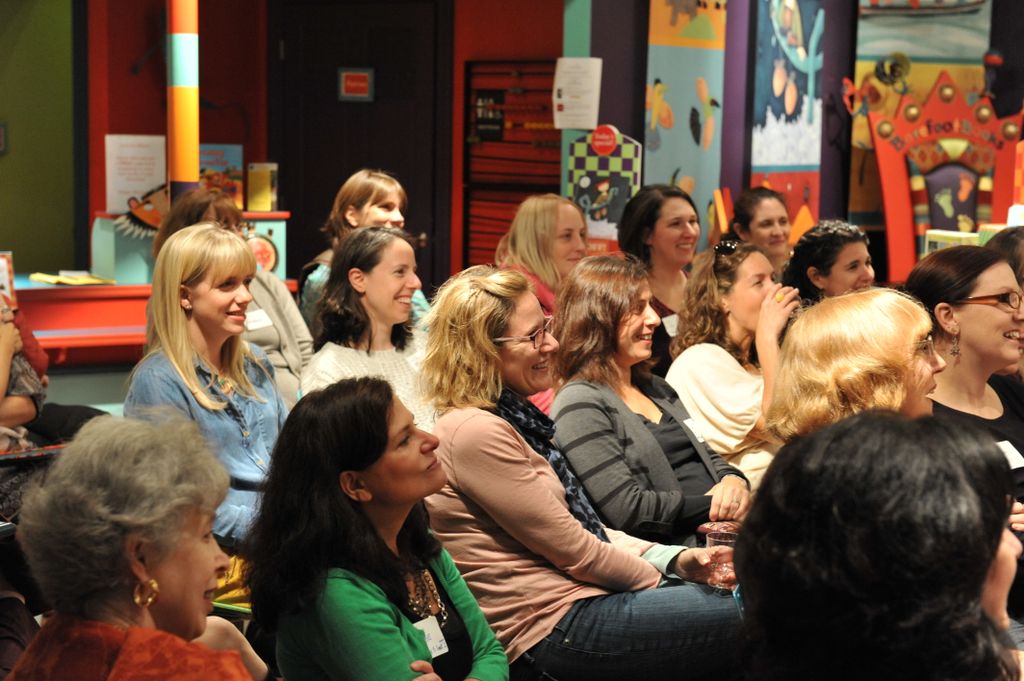 [Speaker Notes: Creation of Gatherings Speaker Series
Inspiration
Overall concept and plan
How we started and how we grew]
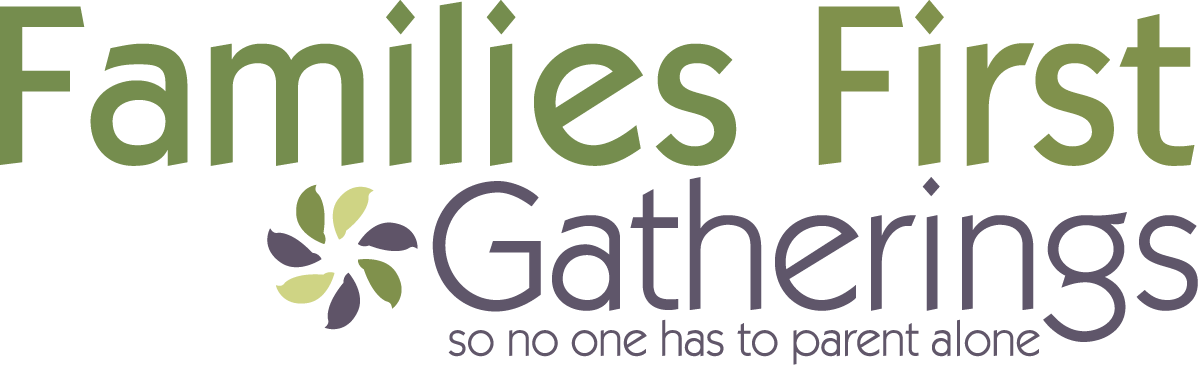 Hosted in private homes, invite only

Targets board members, major donors, and their friends and neighbors

Firsthand exposure to organization goals

Access to new pipeline
“An organization's strongest donors are usually those who are the most involved.”
[Speaker Notes: #1 This works shop will explore the use of non-traditional development vehicles to bring existing major donors closer to your organization while widening your overall pool of prospects.
#2 Two years ago, Families First started a series of content-rich cultivation events, called Gatherings.]
FY14 Gatherings
[Speaker Notes: Reference hand written notes
Create chart]
The Stats
Unique attendance total: 114 

New contacts: 71 (62%)

Average attendance at each Gathering: 19

Repeat attendance: In FY14, 85% of guests only attended 1 event

New leadership: 1 new working group member, 1 new event planning committee member, and 1 new board member
Best Practices
Dos
Engage your board members and volunteers, and encourage them to bring friends

Make the program something educational, captivating, unique, or fun

Bring in a client story

Ask supporters to do the ask and share why they give

Pick a house or host that is a draw

Research every person who will be in the room

Follow up with all attendees

Survey the crowd to see what they thought
Best Practices
Don’ts
Spend lots of time on data or just on your programming

Make the program too long or make the ask too big of a focus

Use a PowerPoint

Choose a location that is difficult to find or park near

Make assumptions about anyone who comes – be curious!

Overpack a room – make it an exclusive event
Branding Tool: Logo
Families First font and colors  - communicates tie-back to brand
Title of program 
Emphasized with
new color
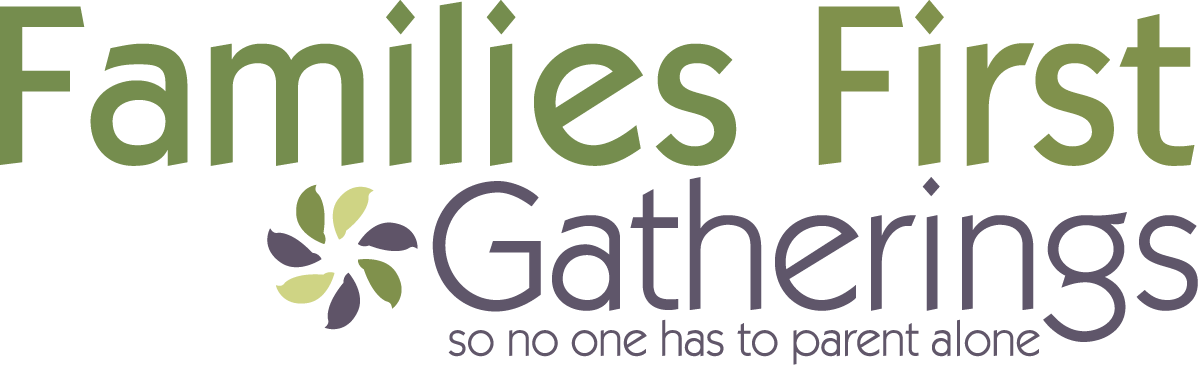 Tagline communicates “support,” which was a project objective
Program Branding & Communications
Why it’s important to brand it separate from your organization

Allow the program to stand on its own

Internal communications & external communications

Extension of your overall brand

Leverage free communication tools
[Speaker Notes: Give each group a scenario of a non-profit and ask them to come up with an idea for how they will create cultivation events. 
They will then report out to the larger group. Each group must answer the following questions: 

Make questions larger]
Group Exercise
How can this non-profit bring donors and potential donors together to highlight their work? 

Who is the target audience, and what will motivate them to come? 

How could this be promoted or branded?
[Speaker Notes: Give each group a scenario of a non-profit and ask them to come up with an idea for how they will create cultivation events. 
They will then report out to the larger group. Each group must answer the following questions: 

Make questions larger]
Q&A
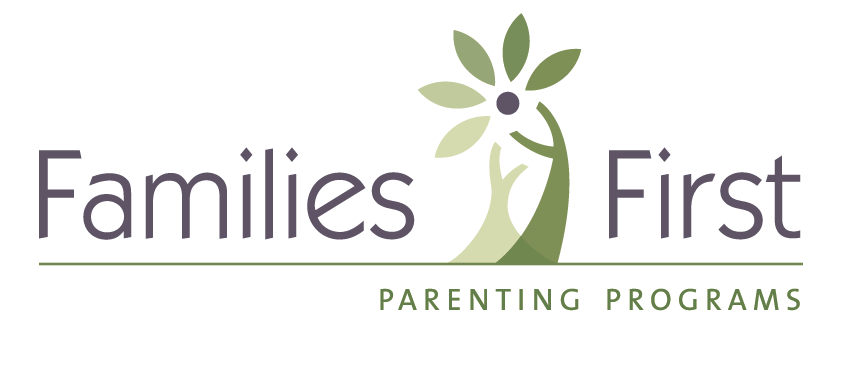 /familiesfirstma
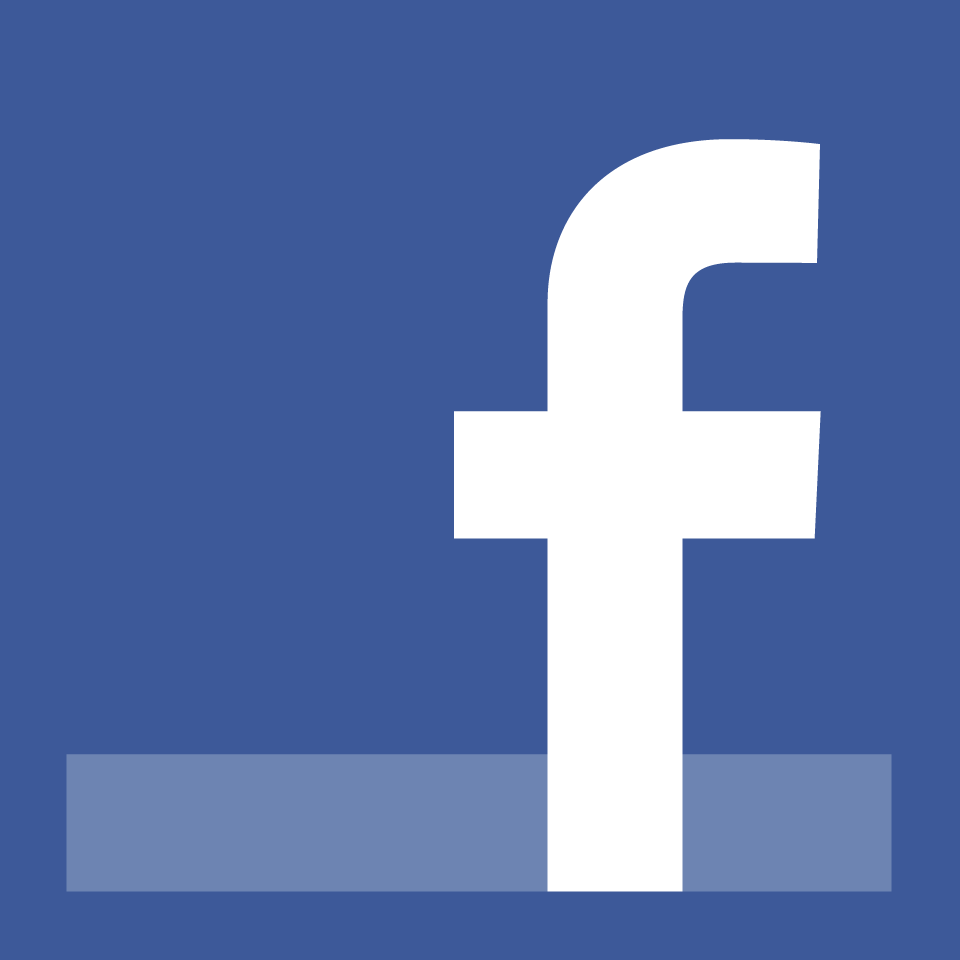 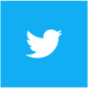 /familiesfirstma
www.Families-First.org